Političke ideologije i teorija
Doc. Dr bojan vranić
Političke ideologije i teorija
Struktura predavanja:

Razlika između teorije i ideologije;
Istorija značenja termina;
Funkcije ideologija;
Podela ideologija i Ideološki spektar.
Političke ideologije i teorija
“Ideologija” – filozofski koncept koji označava iskrivljenu svest;

“Ideologije” – koncept iz domena empirijske analize (ideologije kao porodice srodnih političkih uverenja pojmova)

Ideologizmi – savremeno značenje ideologije kao zatvorenog dogmatskog sistema mišljenja (liberalizam, socijalizam, fundamentalizam, itd).
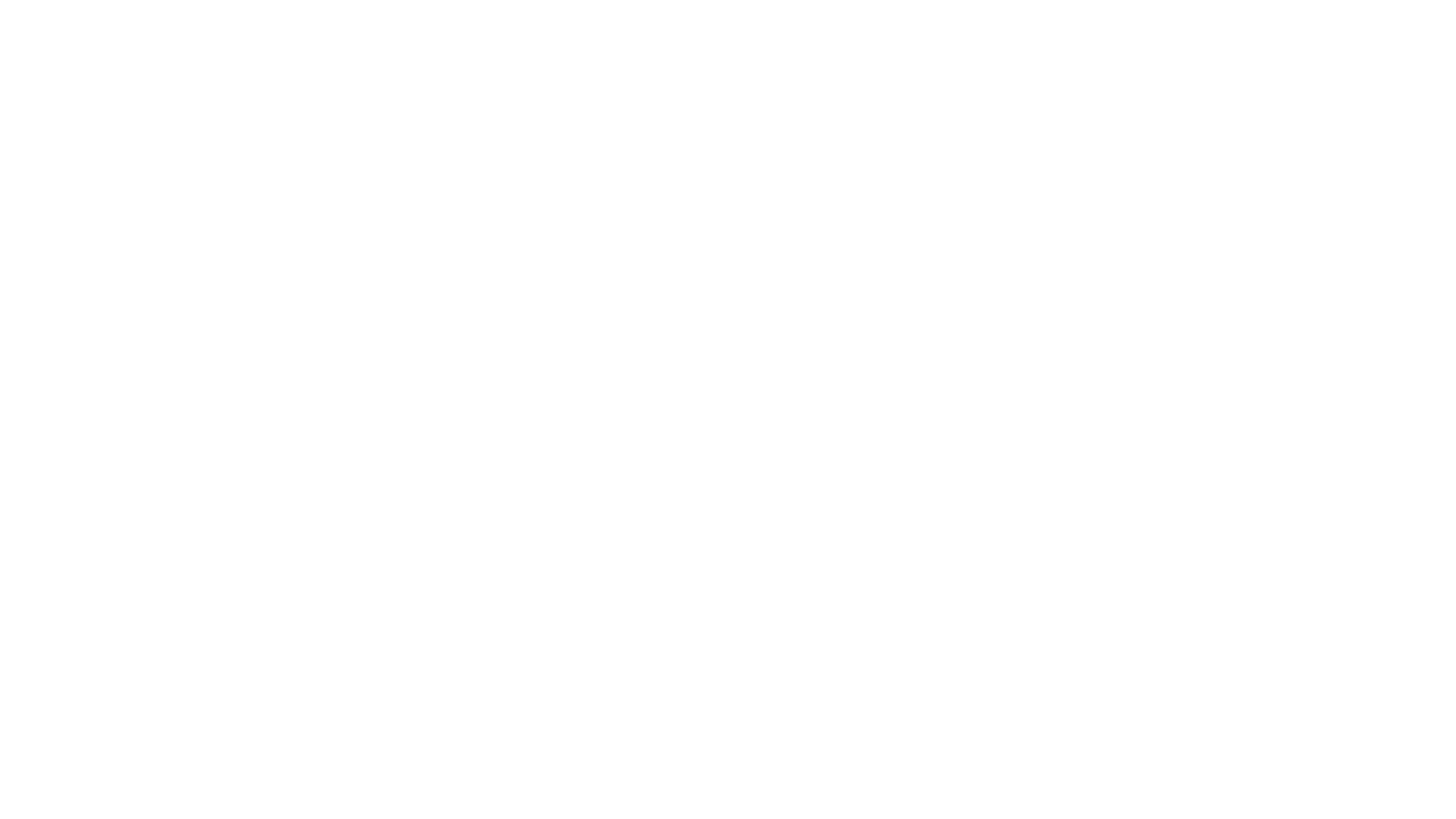 Politička teorija I Ideologije
Političke ideologije kao sistemi mišljenja;
Ideološki pojmovi kao cigle u našoj „političkoj kući“;
Racionalizam, racionalizacija i neracionalnost – pogrešno je misliti o ideologiji kao iracionalnoj svesti;
Problem: pojmovi jedne ideologije jesu međusobno u skladu, ali viđeni iz ugla drugih ideologija oni su suštinski sporni;
Primer – negativna sloboda (liberalizam) vs. pozitivna sloboda (socijalizam);
Primer - jednakost i vođa u fašizmu;
Politička teorija I ideologije
Politička Teorija I Ideologije
Politička teorija I ideologije
RACIONALIZAM VS RACIONALIZACIJA
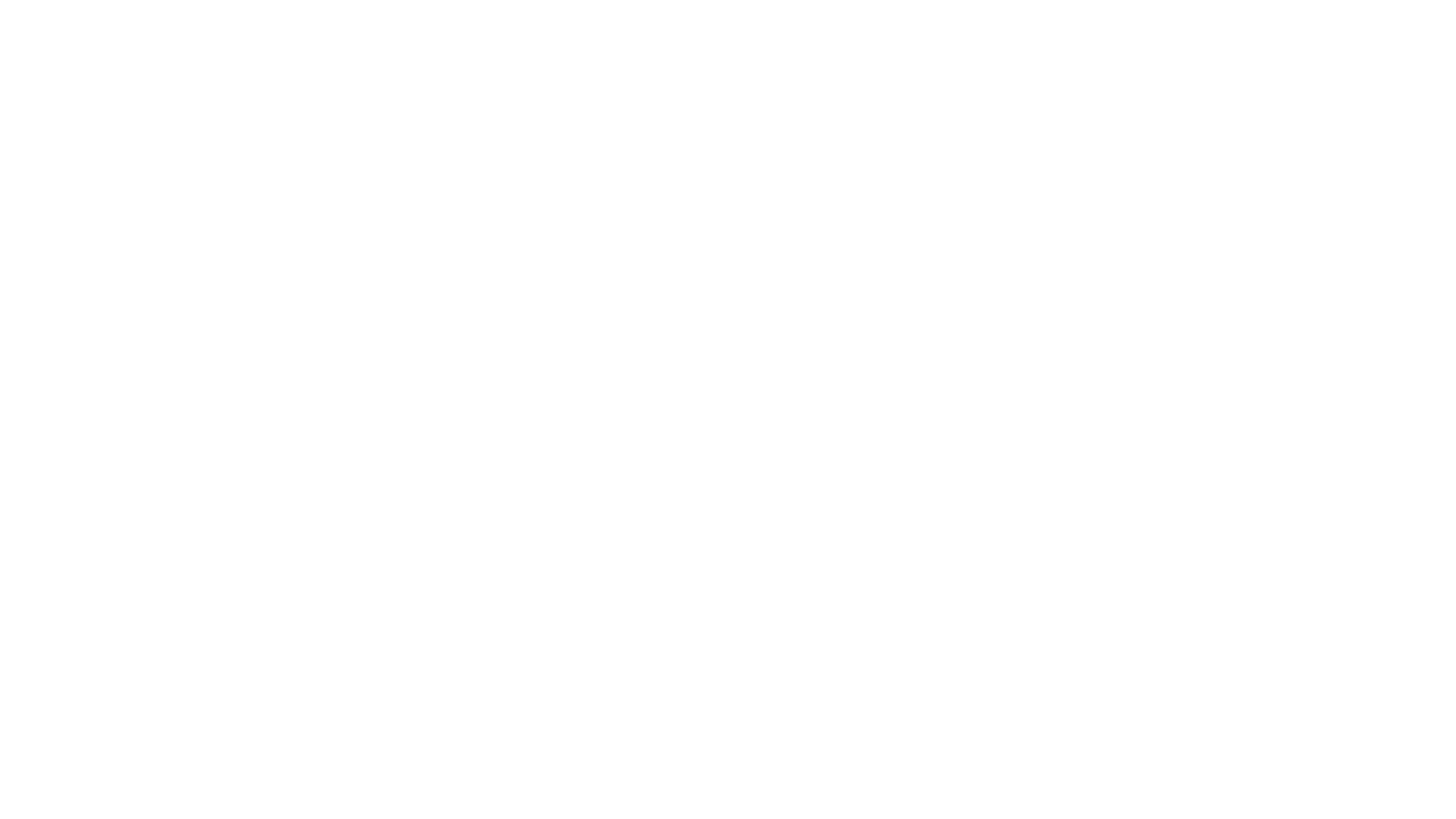 Političke ideologije i teorija
Određenje ideologija – Slaven Ravlić, Svijetovi ideologije, str. 30 – 31.
„Političke ideologije kao obuhvatni skupovi ideja koji objašnjavaju i ocjenjuju povijest i društvene prilike te pomažu pojedincima da razumiju svoje mjesto u društvu određuju orijentaciju i programe socijalnoga i političkog djelovanja velikih društvenih grupa i potiču kolektivnu svijest i volju da se postigne relevantna društvena i politička moć kako bi se očuvale ili objezbedile vrijednosti na kojima treba zasnovati zajednički život. One daju konsistenciju ljudskom djelovanju i vode ga, a ujedno zadovoljavaju važnu čovekovu potrebu za identitetom, orijentacijom i kontinuitetom u svijetu.“
Političke ideologije I teorija
Pet istorijskih prekretnica za razvoj ideologija
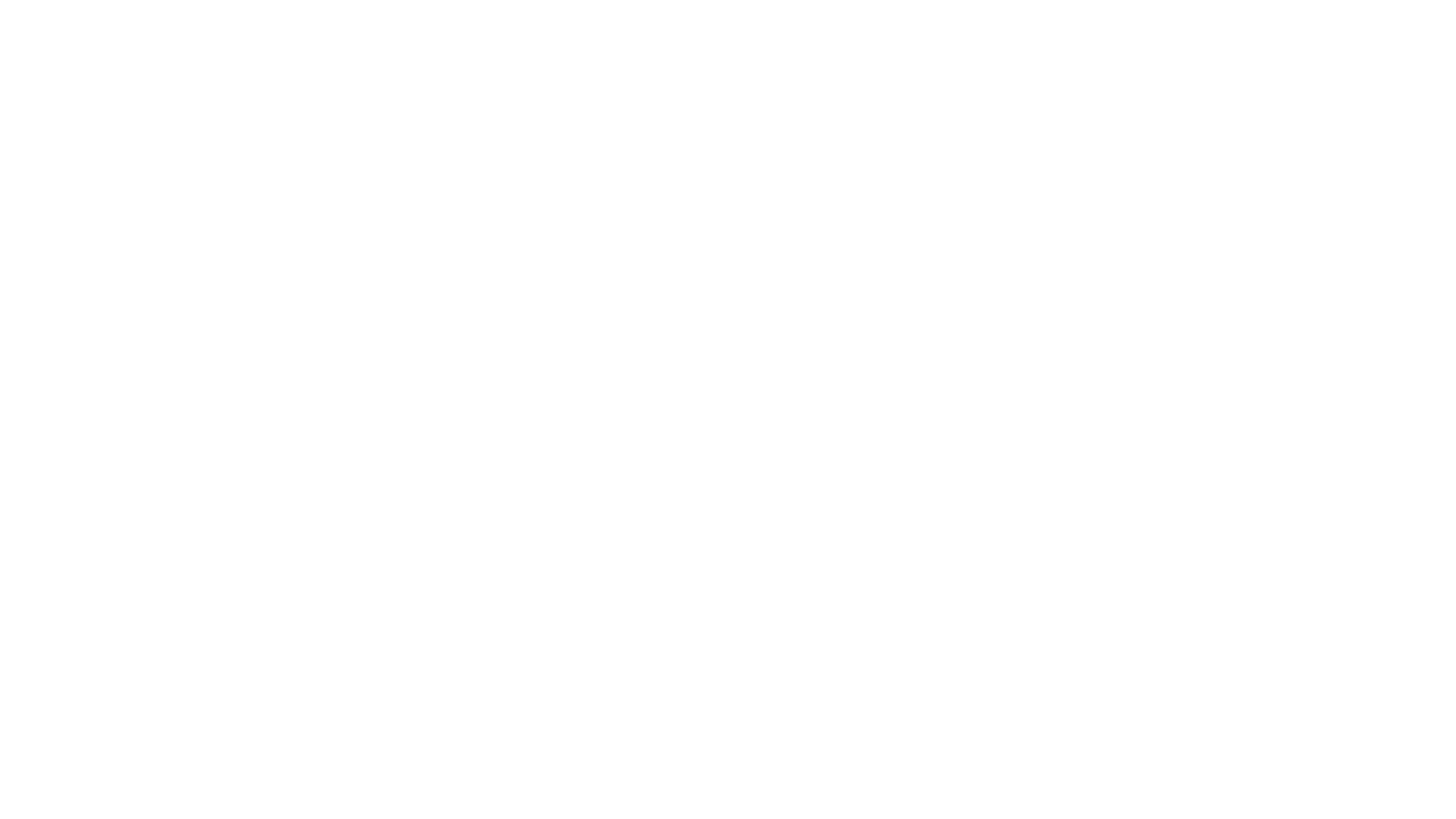 Političke ideologije i teorija
Reč „ideologija“ je skovao Antoan Desti d’Traisi 1796. godine;

Nauka o idejama

Napoleon i čardak ni na nebu ni na zemlji
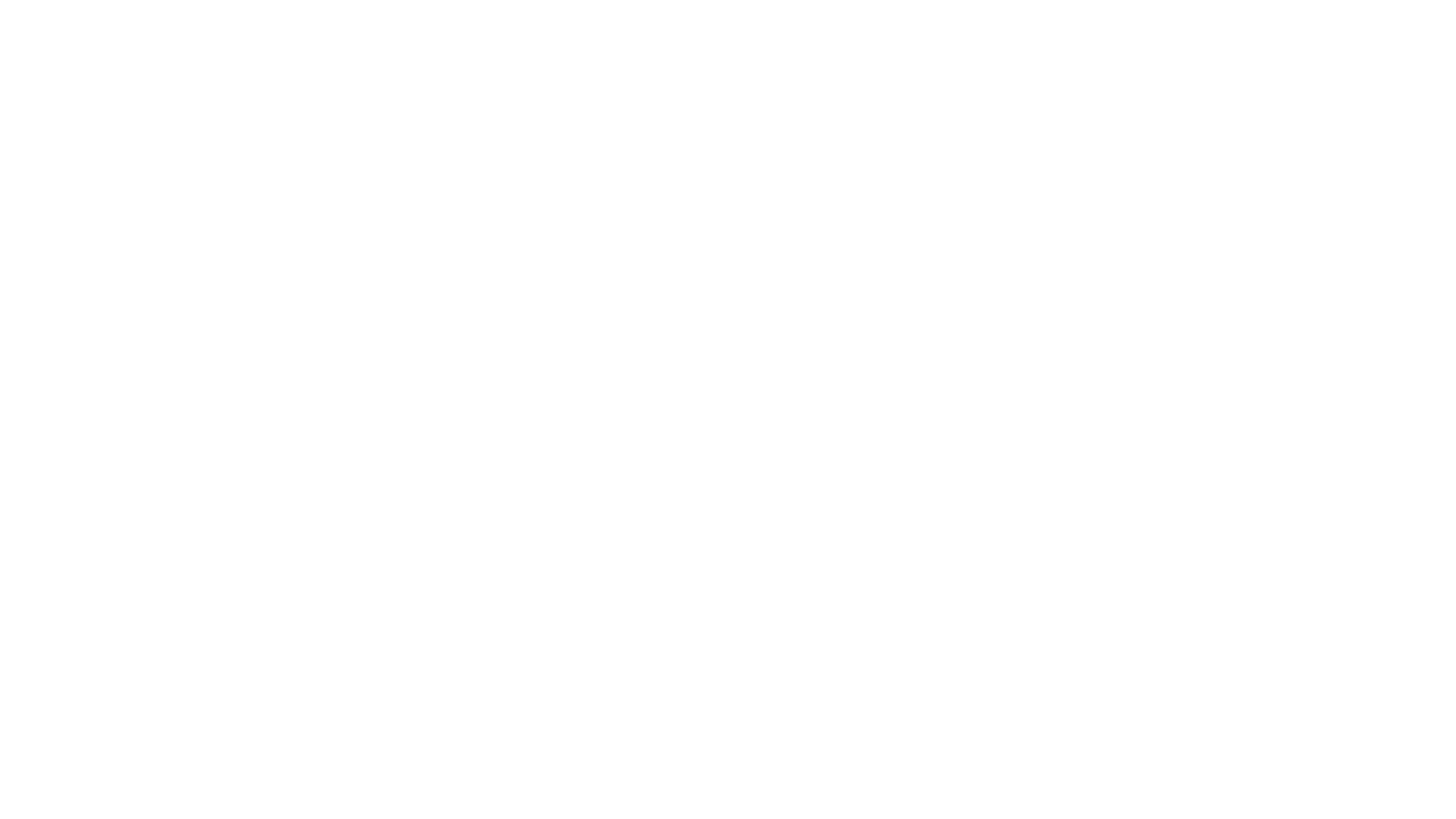 Političke ideologije i teorija
Popularizacija termina tokom 1840ih;
Karl Marks, Nemačka ideologija; Prilog kritici političke ekonomije
Ideologija kao iluzija i pervertirana svest;
Marks je smatrao da politička teorija i ideologija mogu biti potpuno integrisane;
Politička ekonomija je nauka koja treba da objasni nastanak ideologije.
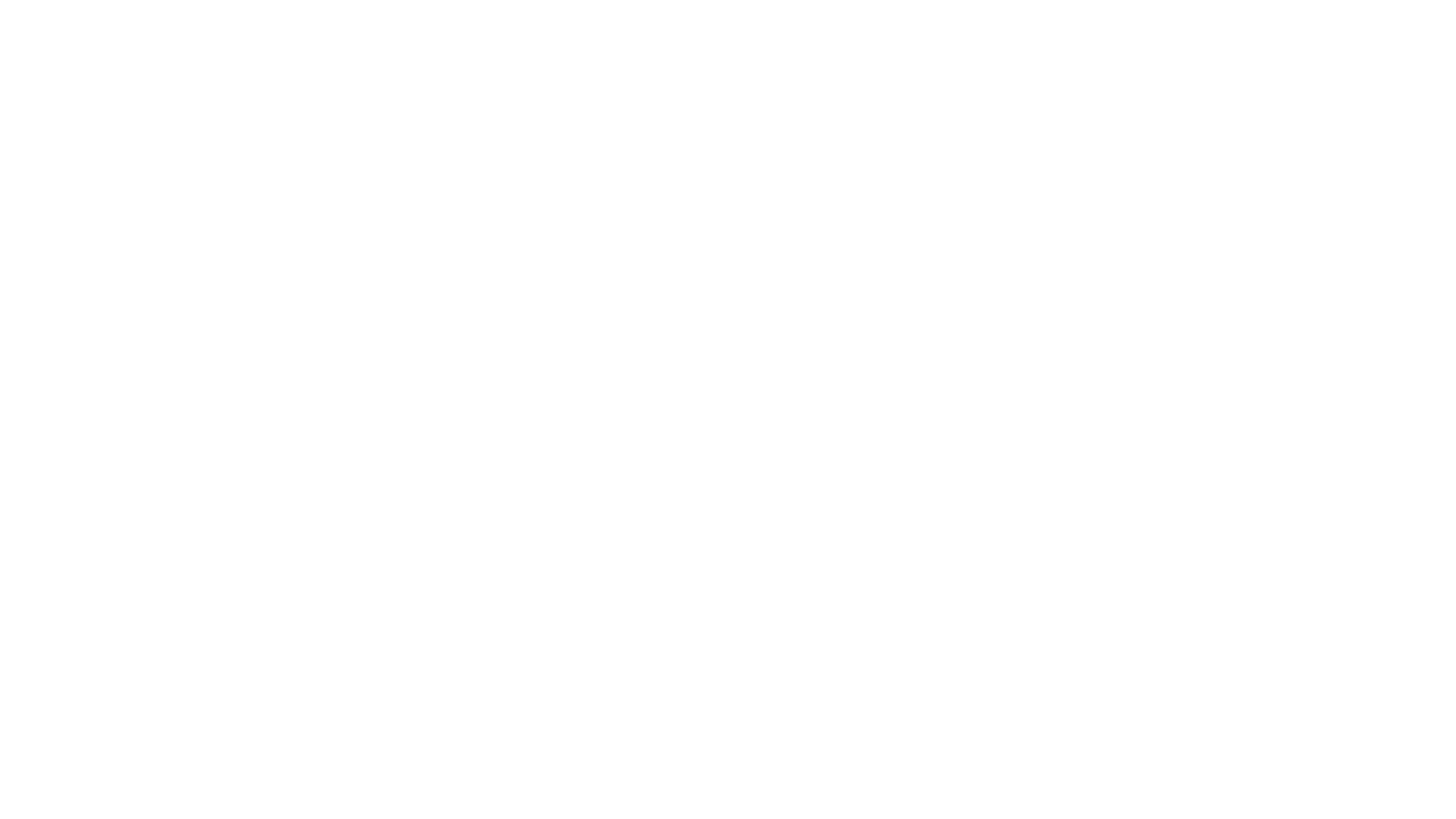 Političke ideologije i teorija
Antonio Gramši početkom XX veka uvodi koncept kulturne hegemonije;
Klasna svest nije samo ekonomska već i ideološka;
Ideologija kao superstruktura u kojoj klase stiču perspektivu i svoj pogled na svet;
Ideologija kao filozofija prakse (organska filozofija);
Organski intelektualci kao proizvođači kulture
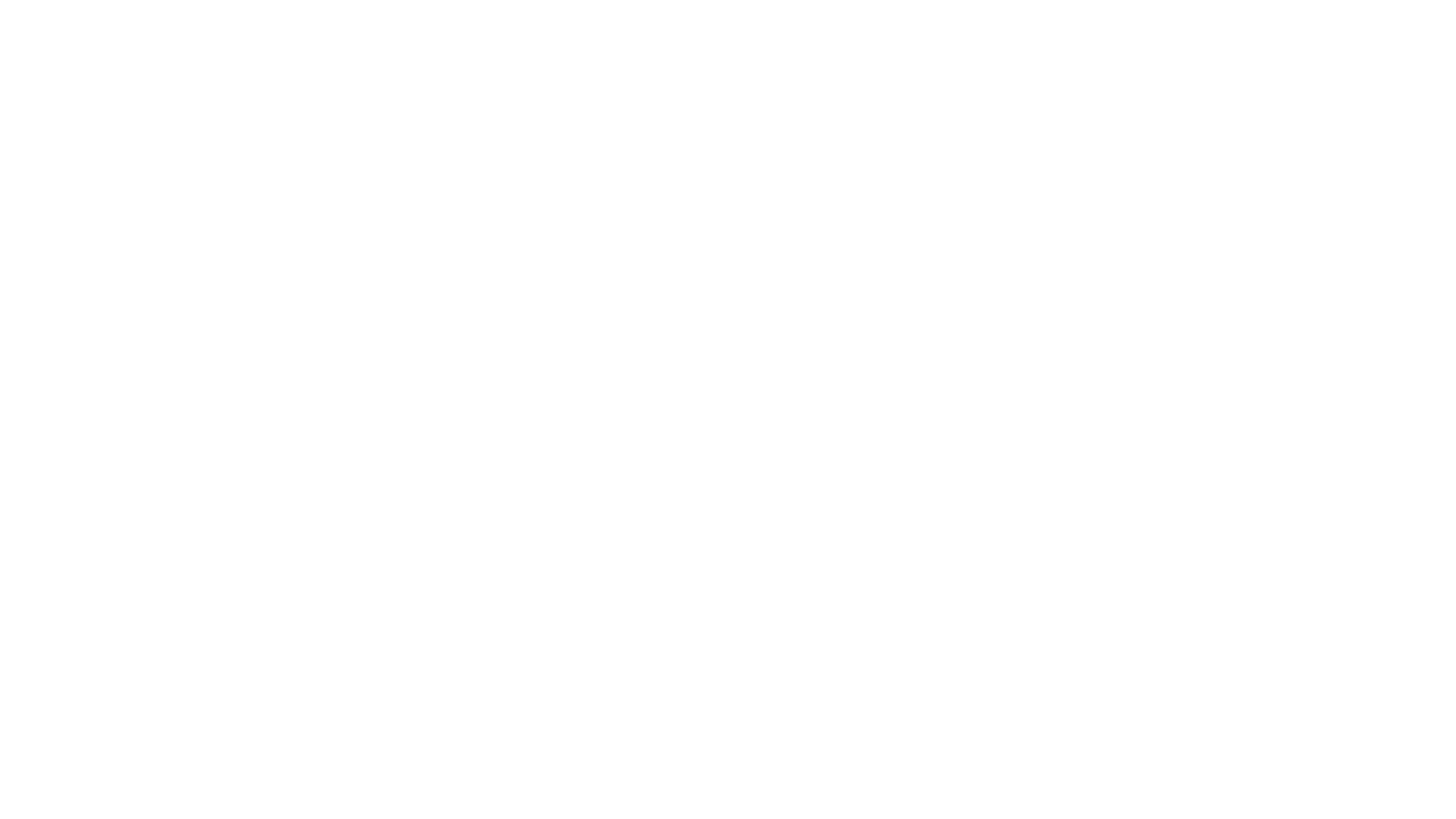 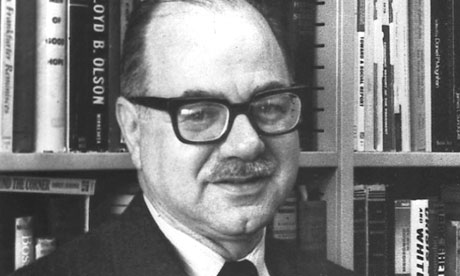 Političke ideologije i teorija
Harold Lasvel – ideologija kao patologija politike;
Istraživanje totalitarnih ideologija (nacizam, fašizam i staljinizam)
Veza ideologije, propagande i stavova pojedinaca;
Početak naučnog proučavanja ideologije;
Danijel Bel je krajem 1950ih proklamovao kraj ideologije.
Funkcije političkih ideologija
Političke ideologije I teorija
Političke ideologije I teorija
Spektar potkovice – prednost u odnosu na linearni jeste što se jasnije vidi preklapanje ideoloških stavova.
Političke ideologije I teorija
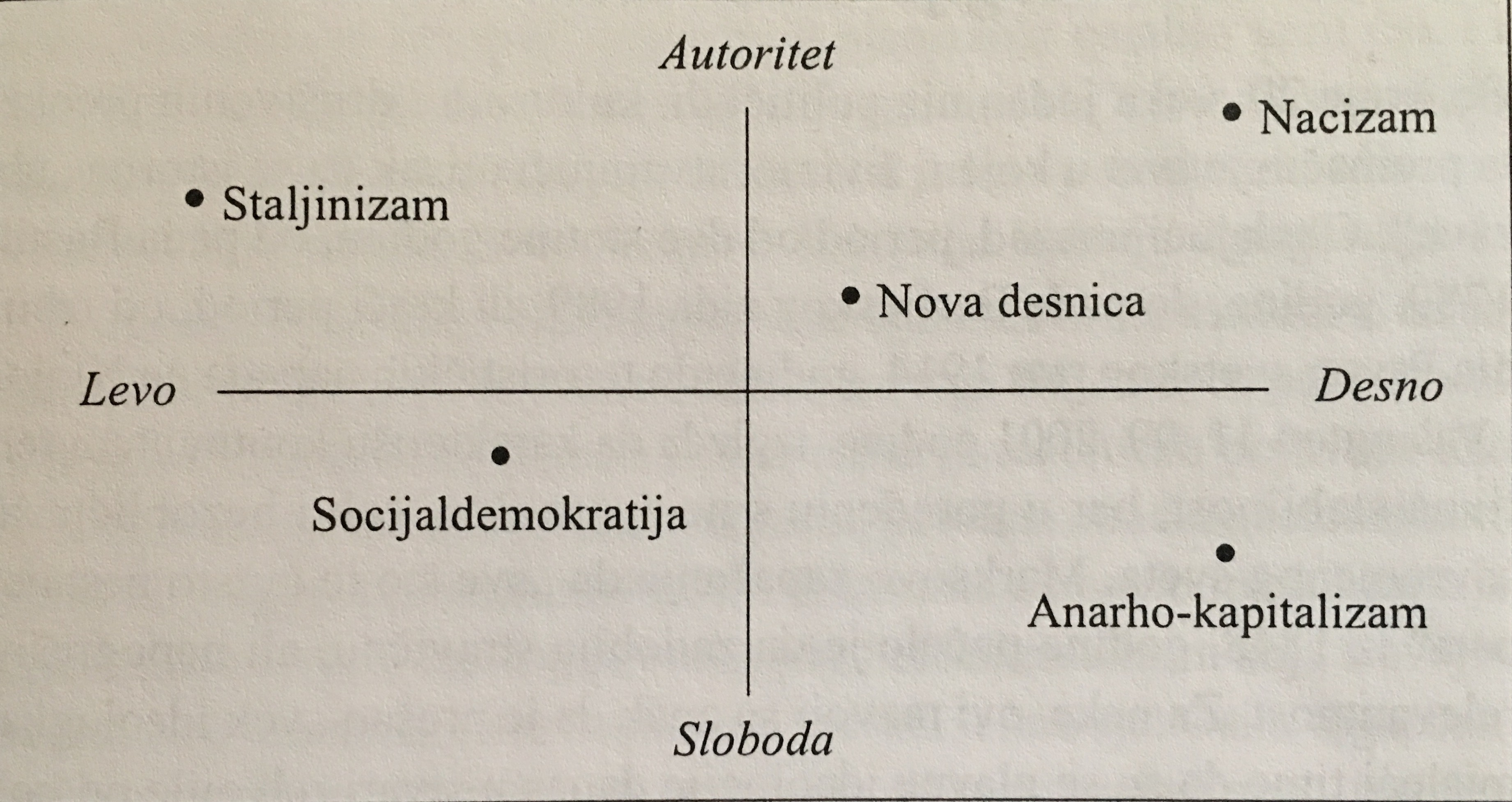 Horizontalna osa - linerani spektar levica - desica
Vertikalna osa - politički stavovi prema autoritetu i slobodi
Dodatna literatura